Интерактивная викторина
МБОУ «Ерцевская СШ им. С.И.Бочарова
сп детский сад «Звездочка»
Здоровый образ жизни
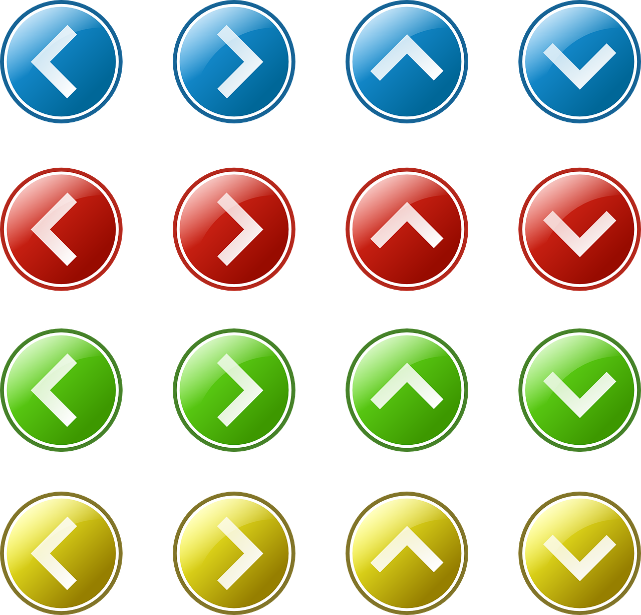 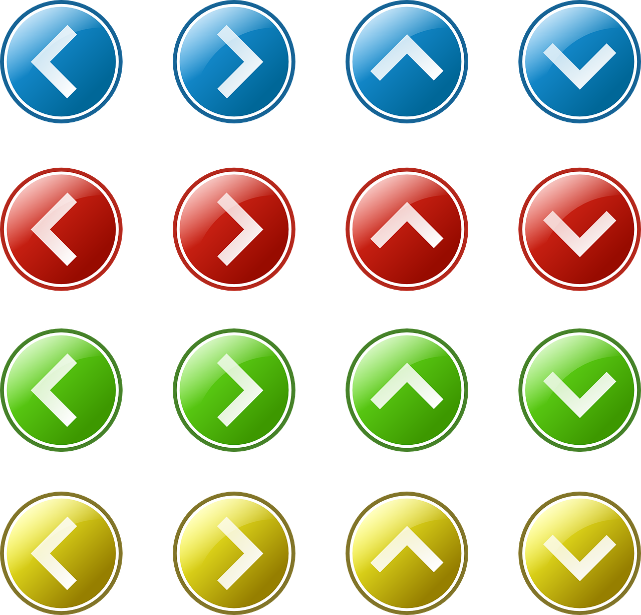 Инструктор ФК С.В.Цыпленкова,
 I категория
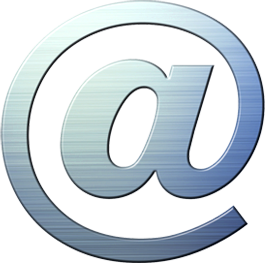 Меню
Викторина
Ребусы
Пословицы
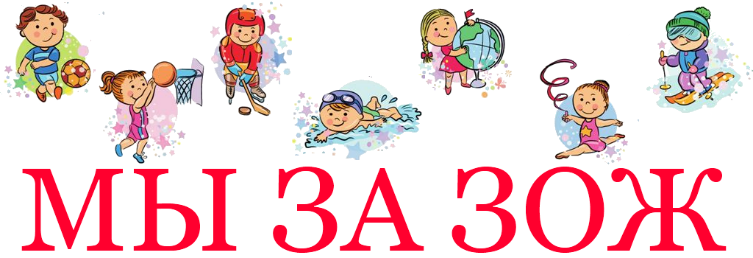 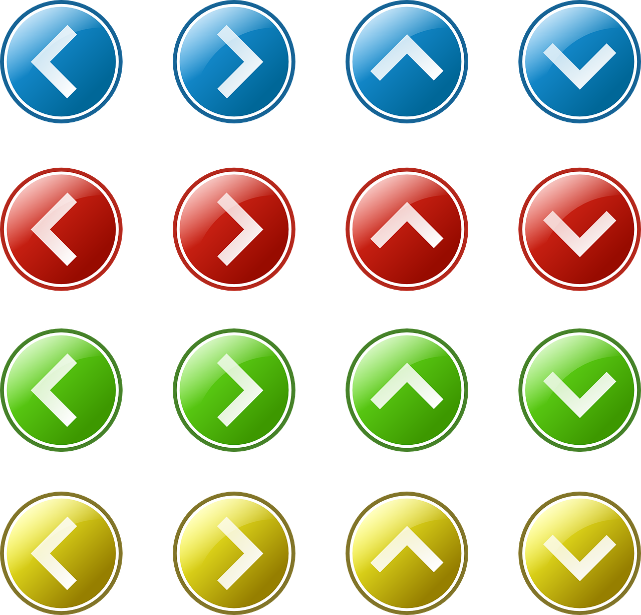 Что лучше всего пить в течение дня?
Простую воду
1
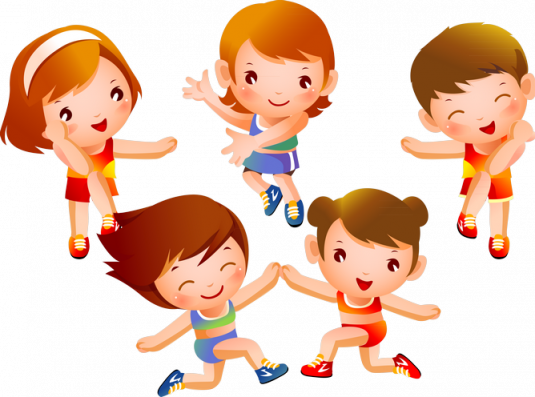 Минеральную воду
2
Лимонад
3
Энергетические напитки
4
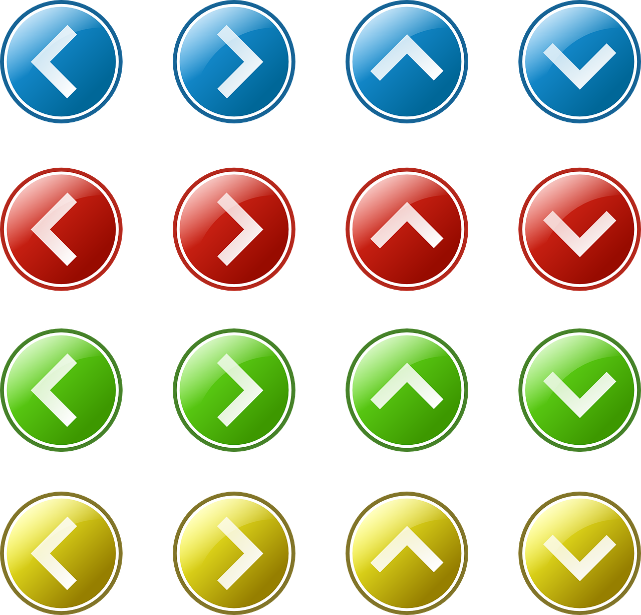 Как можно назвать одним словом хорошее настроение и позитивный взгляд на мир?
Реализм
1
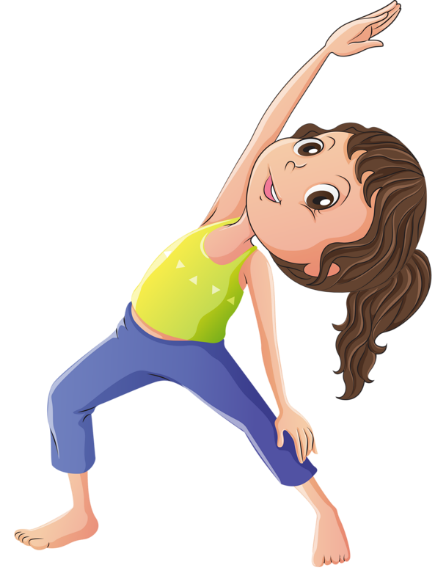 Пессимизм
2
Оптимизм
3
Эгоизм
4
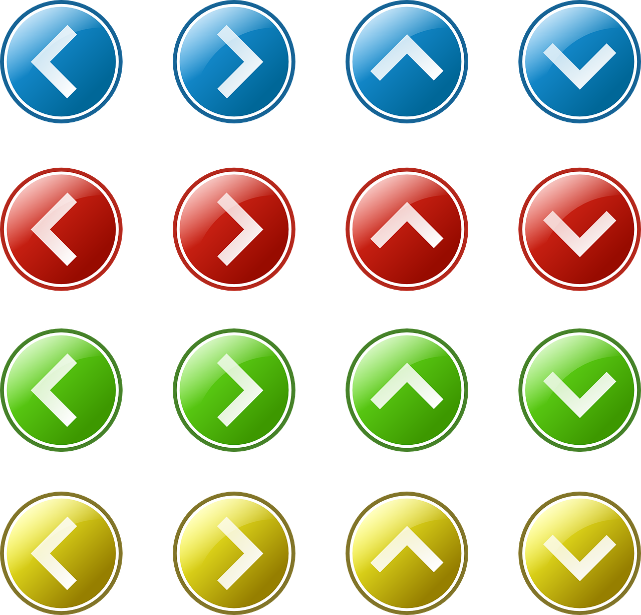 Укажите вредный продукт в следующем списке
Морковь
1
Гречневая каша
2
Яблоки
3
Чипсы
4
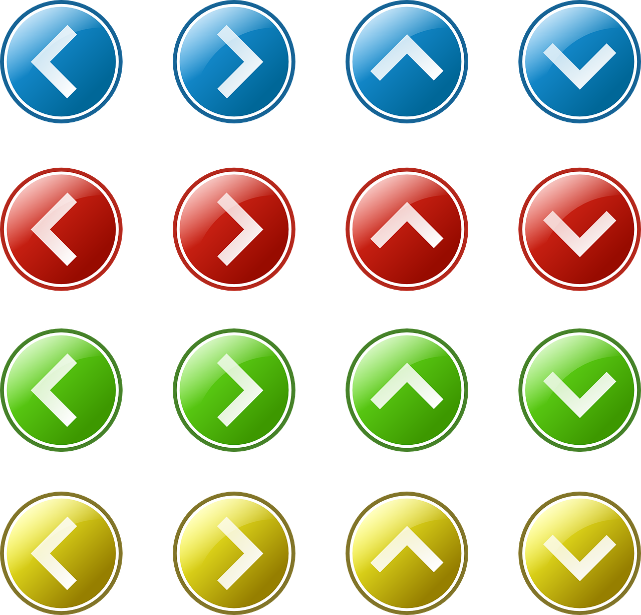 В какое время года лучше всего приступать к закаливанию – обливанию холодной водой?
Осенью
1
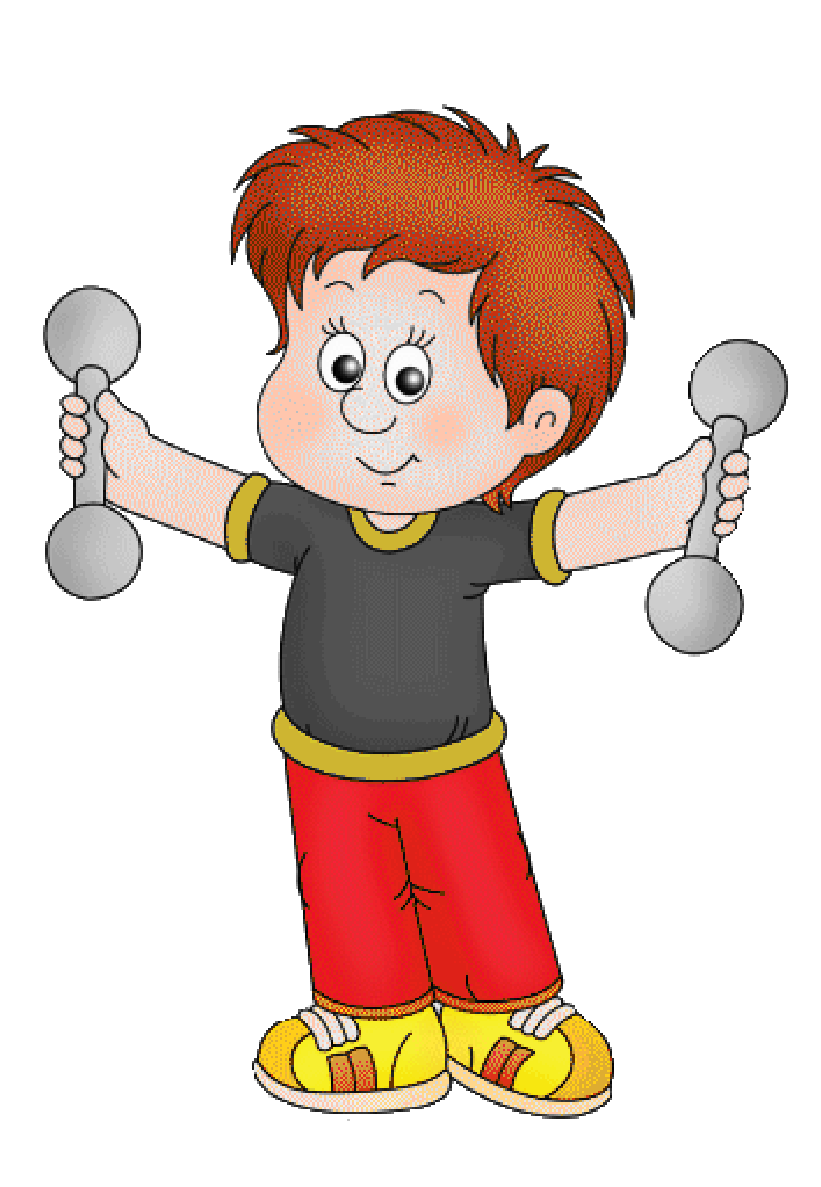 Летом
2
Весной
3
Зимой
4
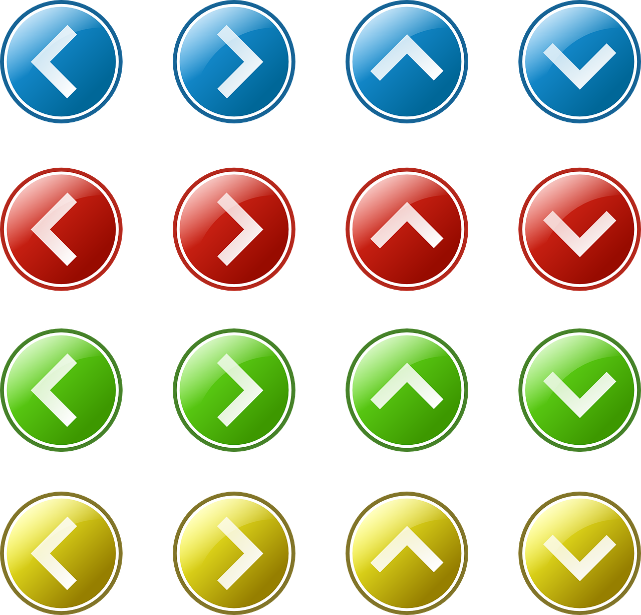 Какое вещество Леонардо да Винчи именовал «соком жизни»?
Воду
1
Сок яблочный
2
Молоко
3
Сок томатный
4
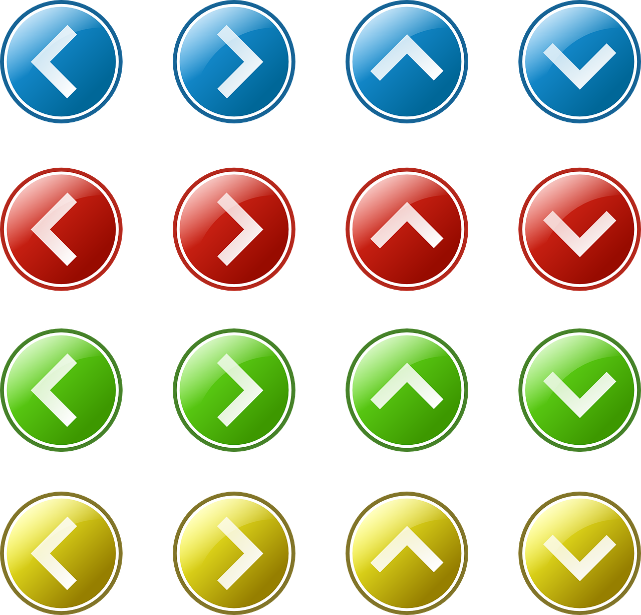 Существует пословица: «… - залог здоровья». Вставьте пропущенное слово
Красота
1
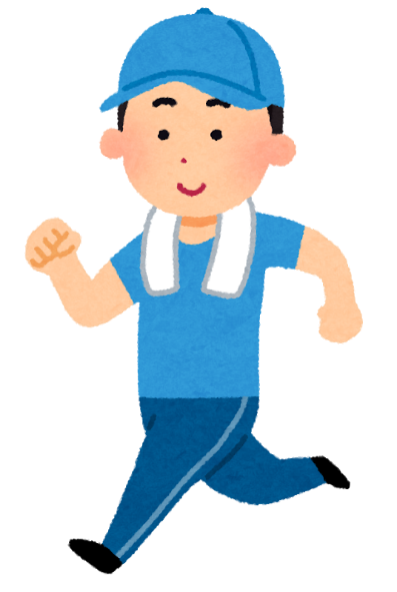 Тишина
2
Чистота
3
Простота
4
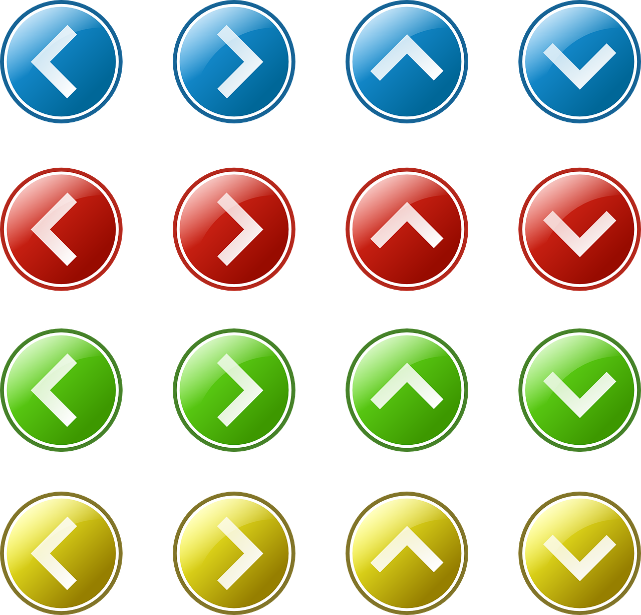 Каких людей называют «моржами»?
Хорошо плавающих
1
Имеющих усы
2
Лежащих на диване
3
Ныряющих в прорубь зимой
4
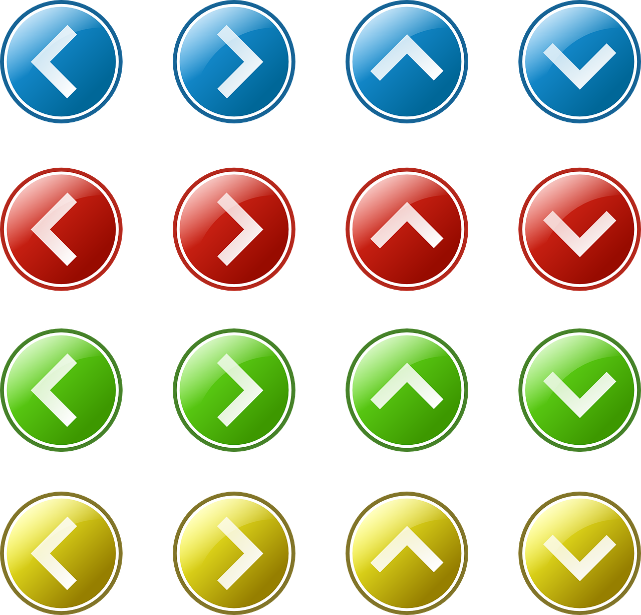 Как называется направление в руководстве государством, которое занимается вопросами здоровья граждан?
Здравоохранение
1
Внешняя политика
2
Наука и образование
3
Внутренняя политика
4
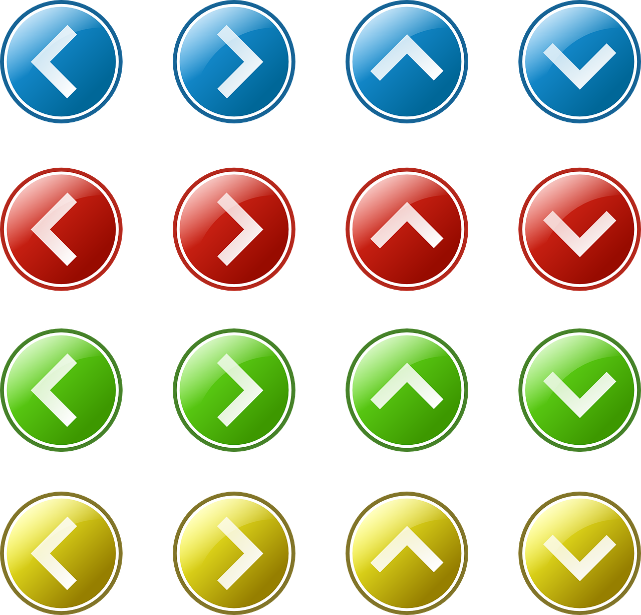 Определите, какой из этих факторов влияет больше всего на здоровье человека
Наследственность
1
Окружающая среда
2
Образ жизни
3
Здравоохранение
4
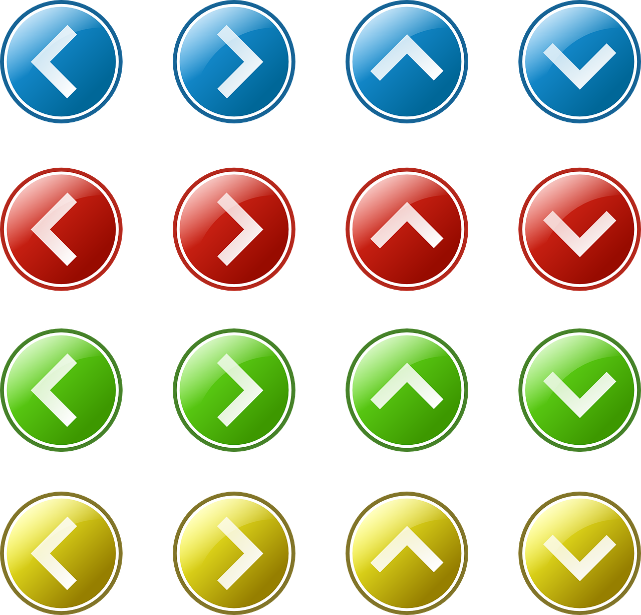 Как называется уличная гимнастика, во время которой упражнения выполняются на турниках, брусьях и других уличных конструкциях?
Кроссфит
1
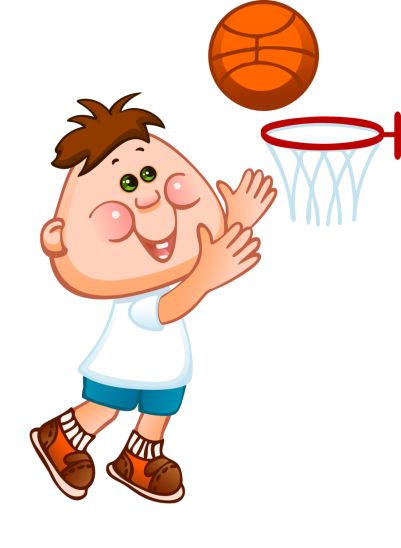 Марафон
2
Паркур
3
Воркаут
4
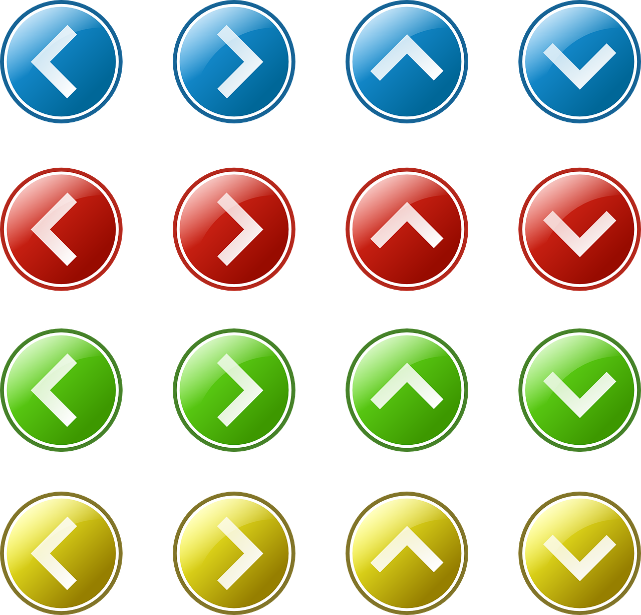 Какой из перечисленных видов спорта является зимним?
Бадминтон
1
Горные лыжи
2
Водные лыжи
3
Регби
4
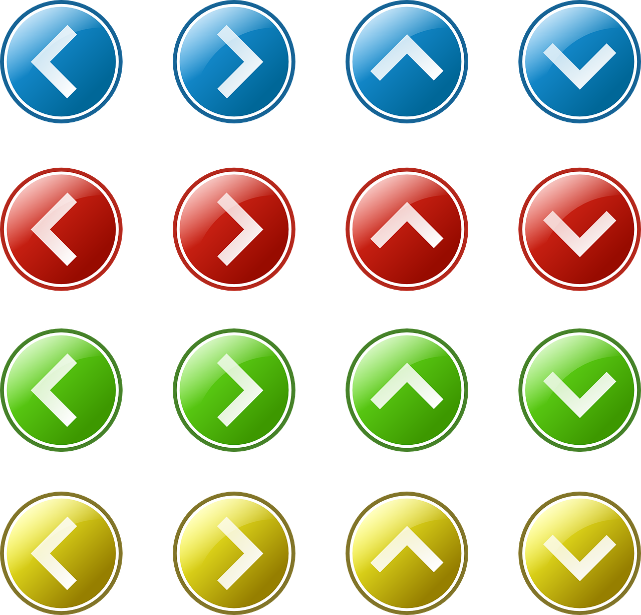 Укажите продукт, в котором содержится большое количество витамина C
Капуста
1
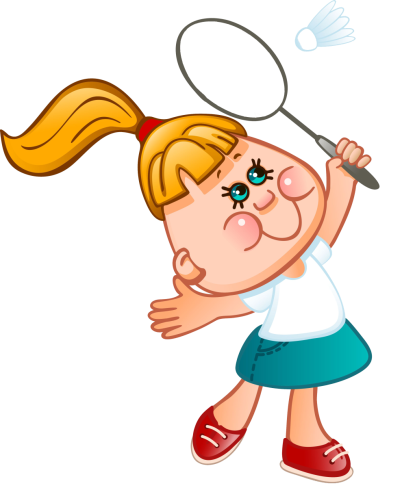 Картошка
2
Рисовая каша
3
Чёрный хлеб
4
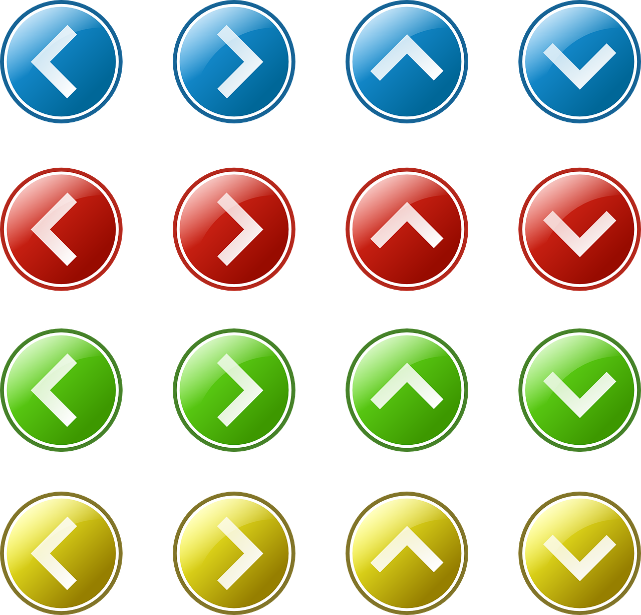 Как называется бег по пересечённой местности?
Марафон
1
Ралли
2
Кросс
3
Эстафета
4
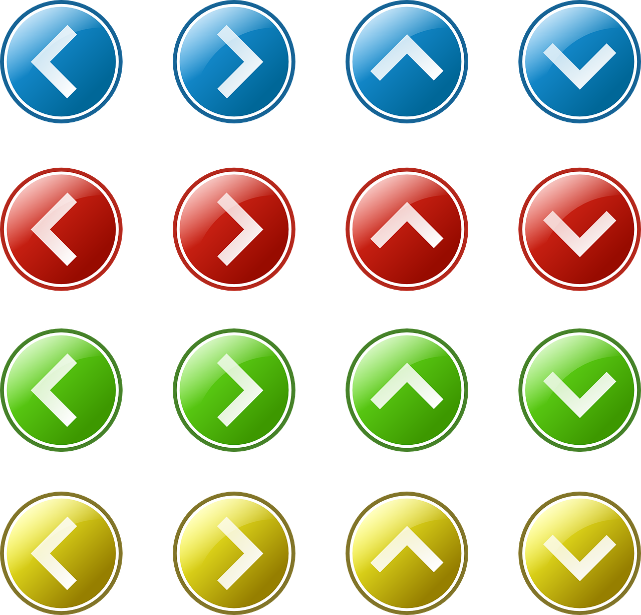 Какой продукт содержит большое количество кальция, благодаря чему укрепляет кости?
Яблоко
1
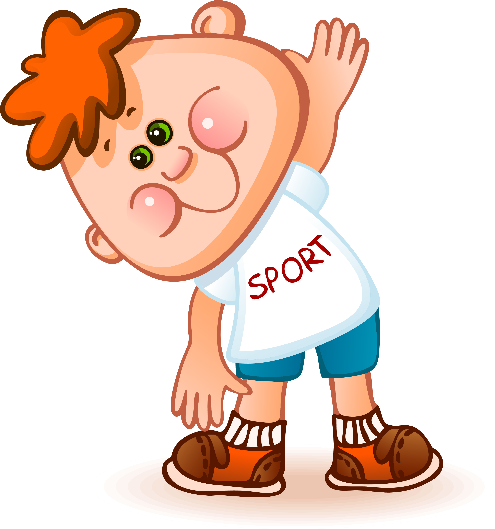 Лук
2
Тыквенные семечки
3
Творог
4
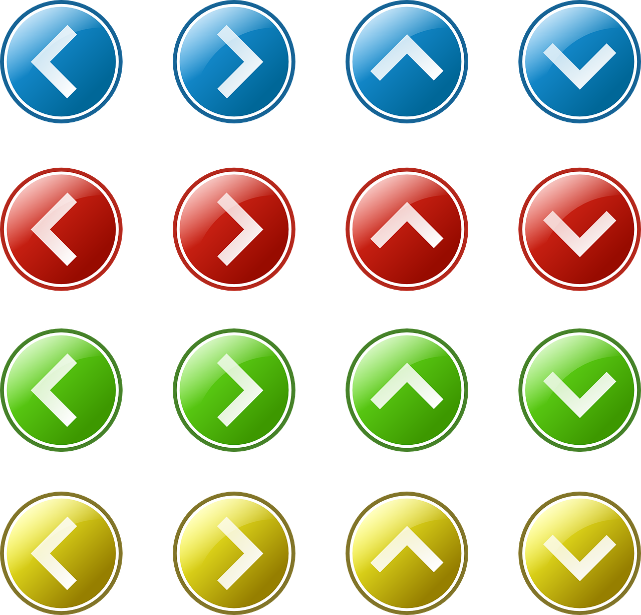 Сколько вредных химических соединений содержит табачный дым?
Менее 100
1
Более 4000
2
40
3
1000
4
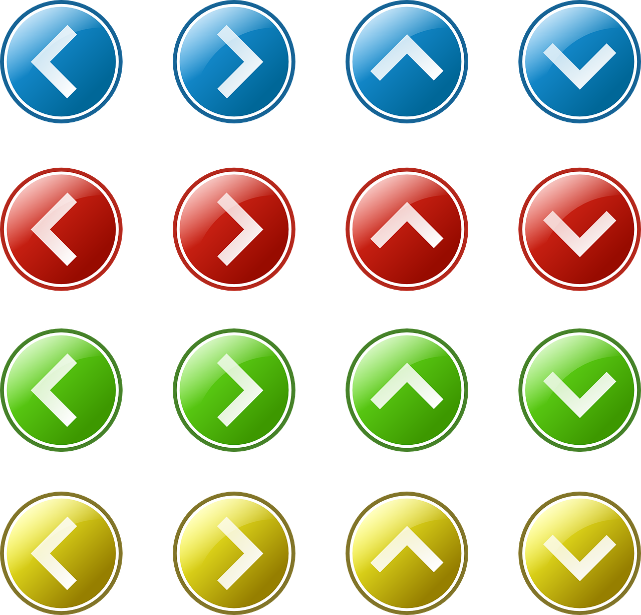 Какой способ провести свободное время приносит наибольшую пользу?
Прогулка на свежем воздухе
1
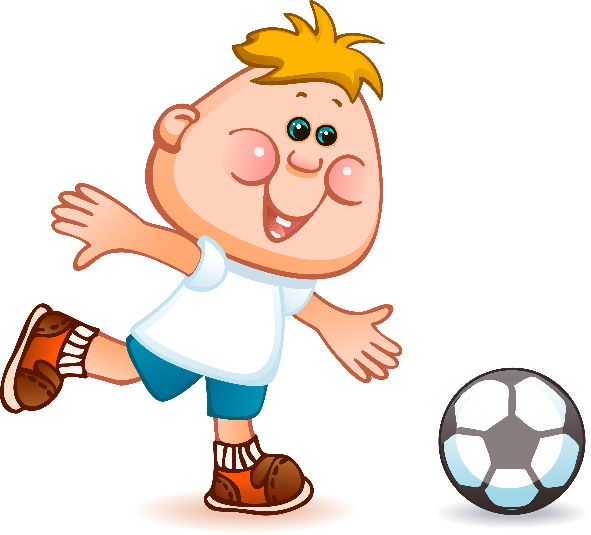 Просмотр телевизора
2
Игра на планшете
3
Лежание на диване
4
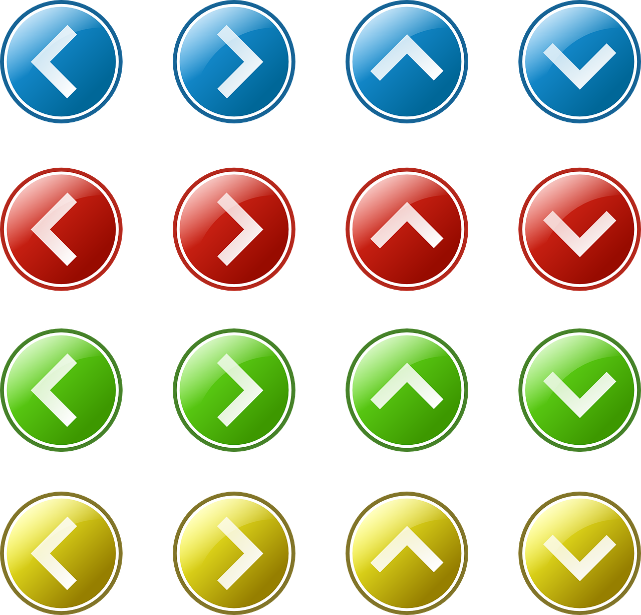 Сколько раз в день нужно чистить зубы?
Один раз - утром
1
Один раз - вечером
2
Два раза – утром и вечером
3
Нисколько
4
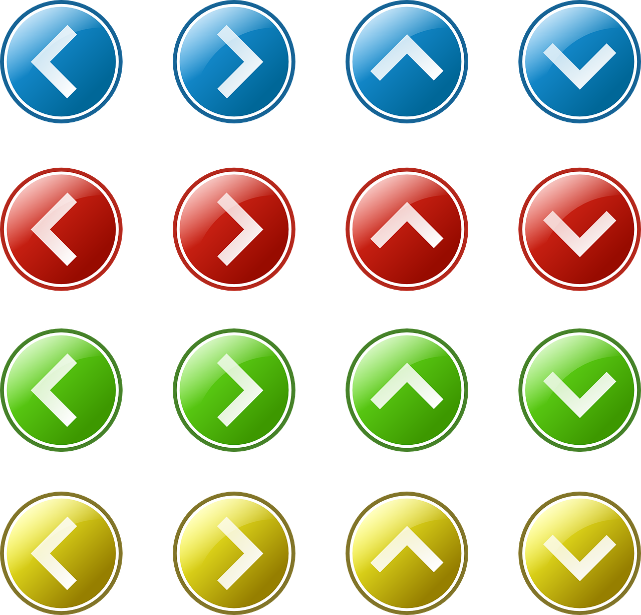 Сколько часов в сутки должен спать человек, чтобы чувствовать себя хорошо?
6 часов
1
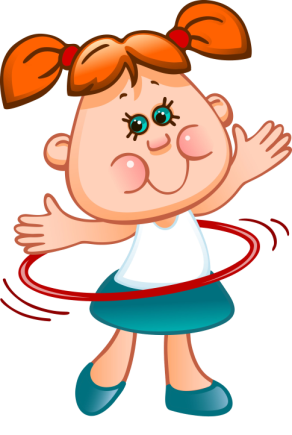 10 часов
2
12 часов
3
8 часов
4
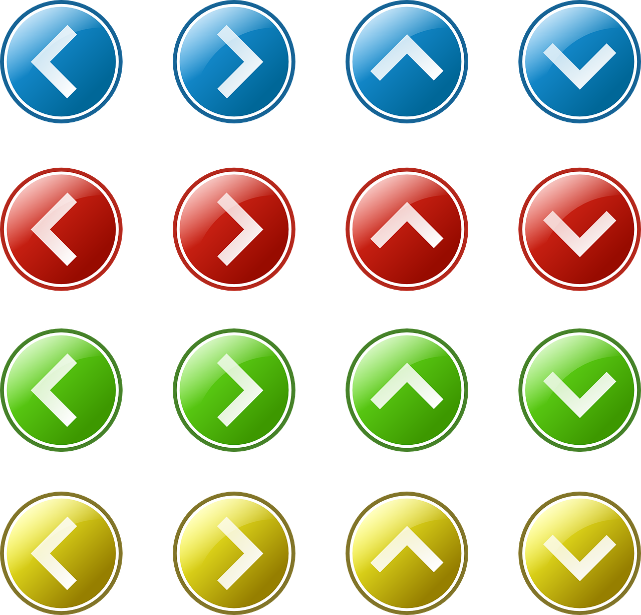 Ребус
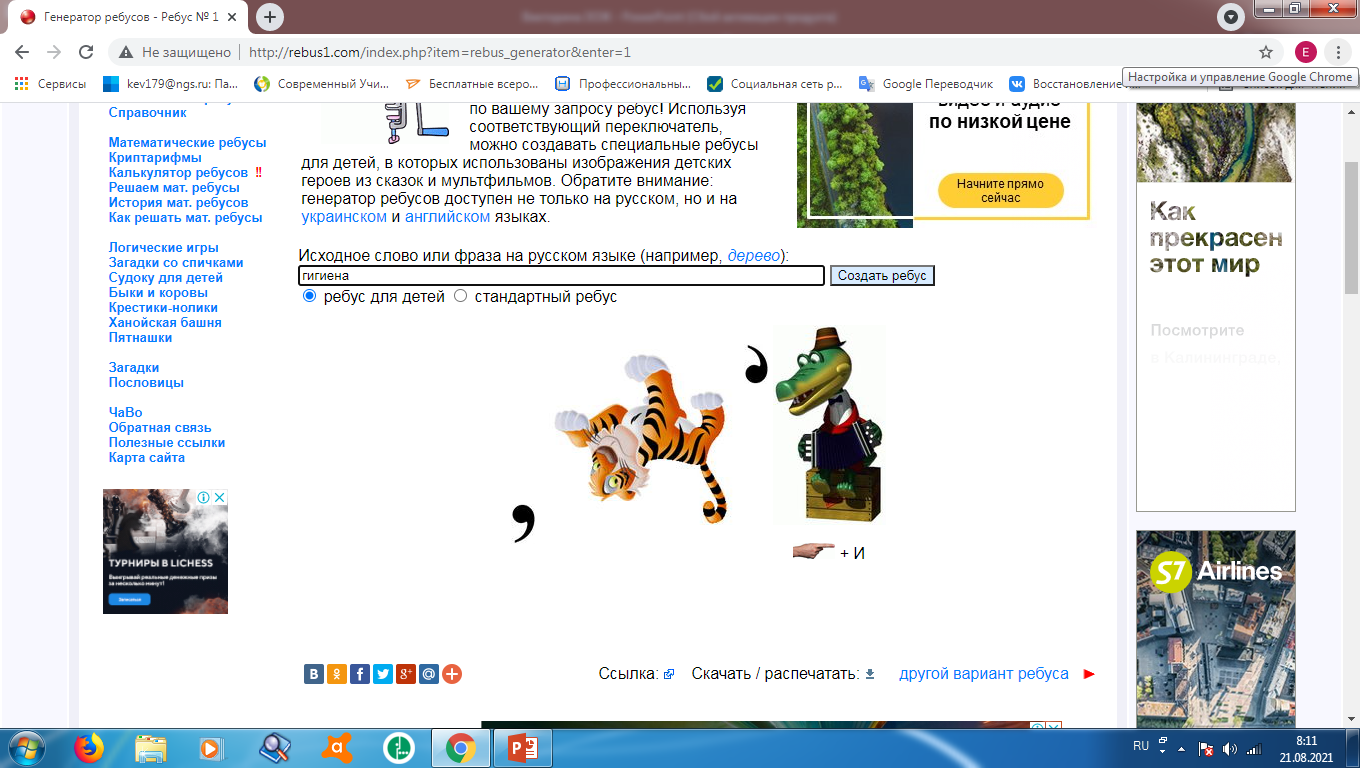 Гигиена
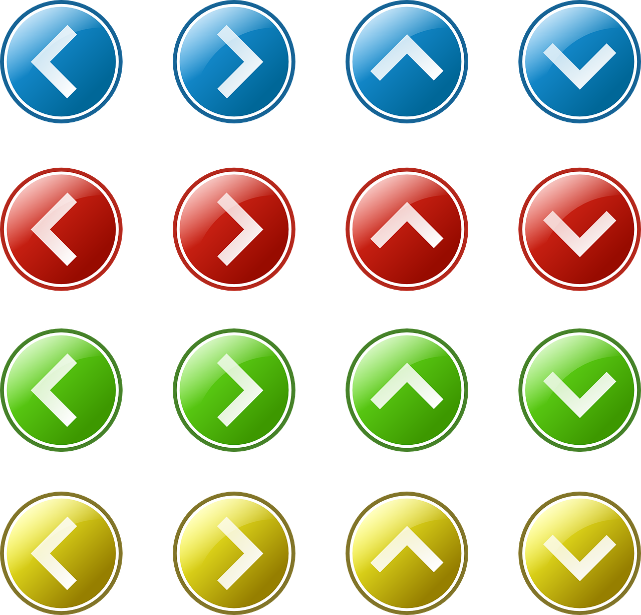 Ребус
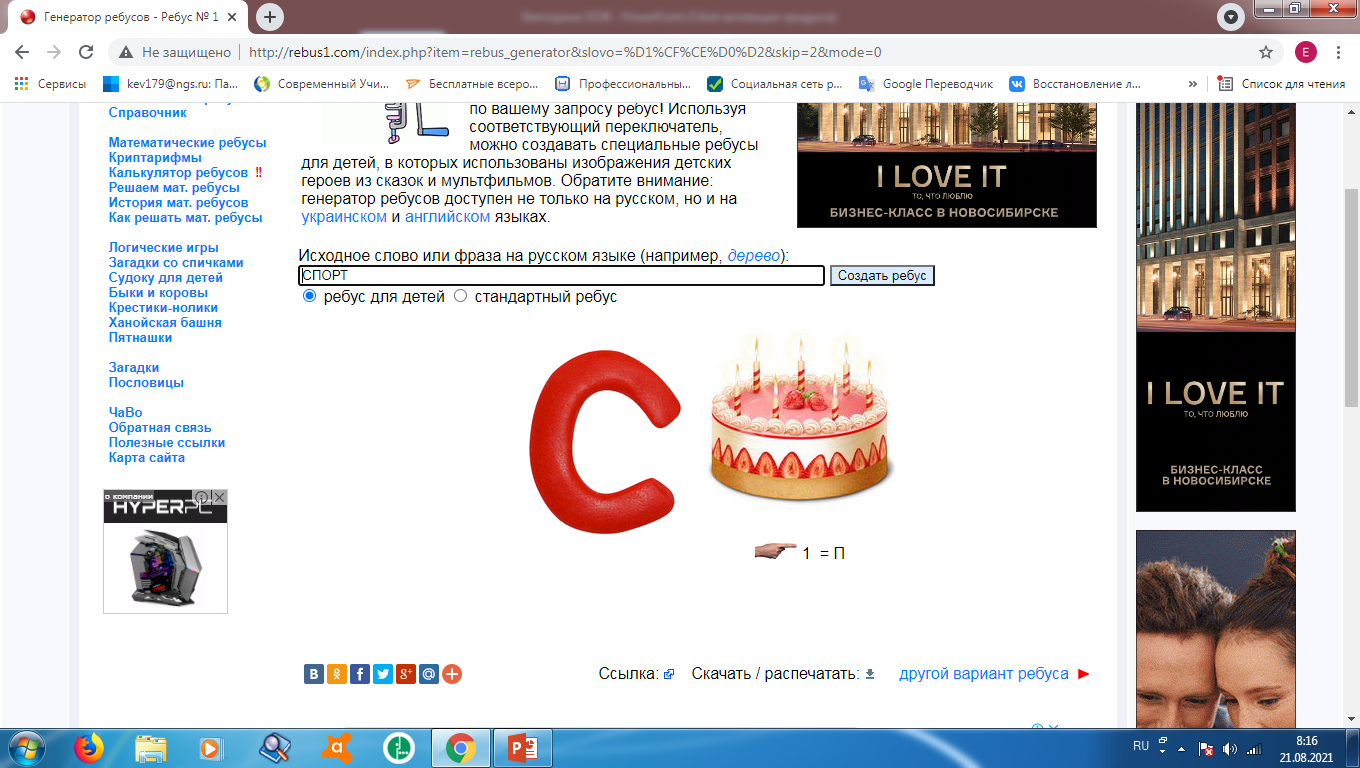 Спорт
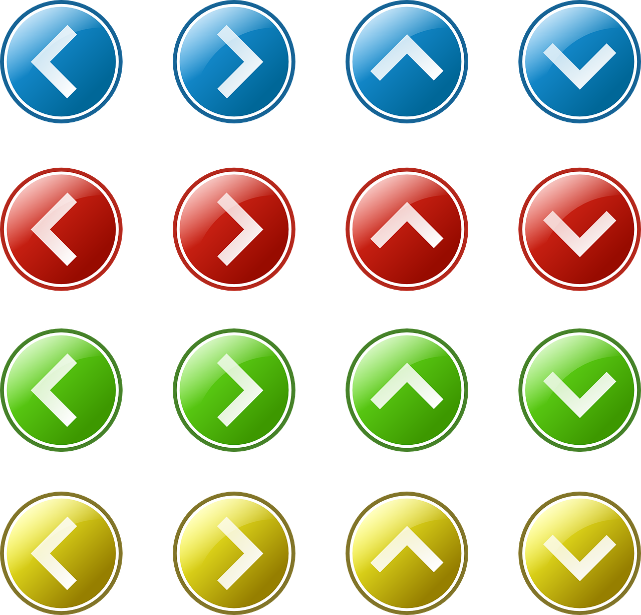 Ребус
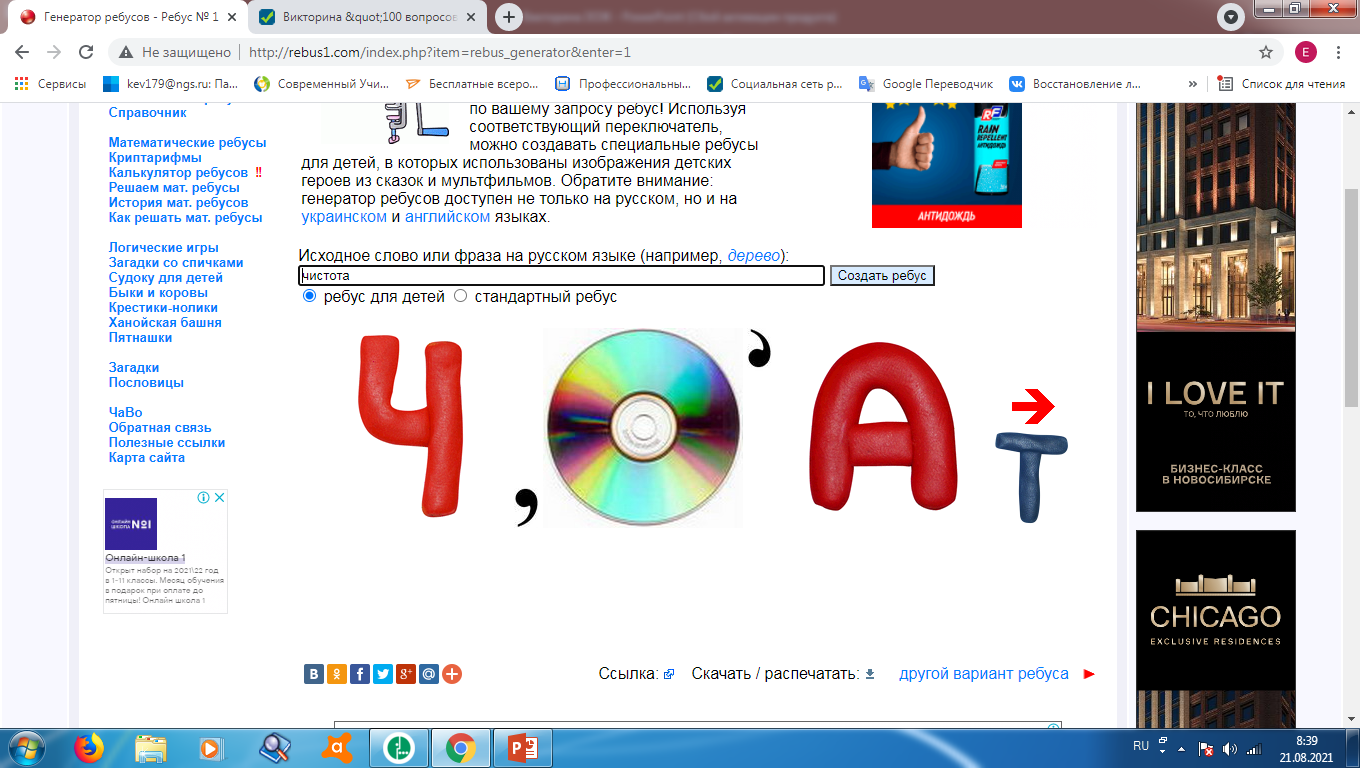 Чистота
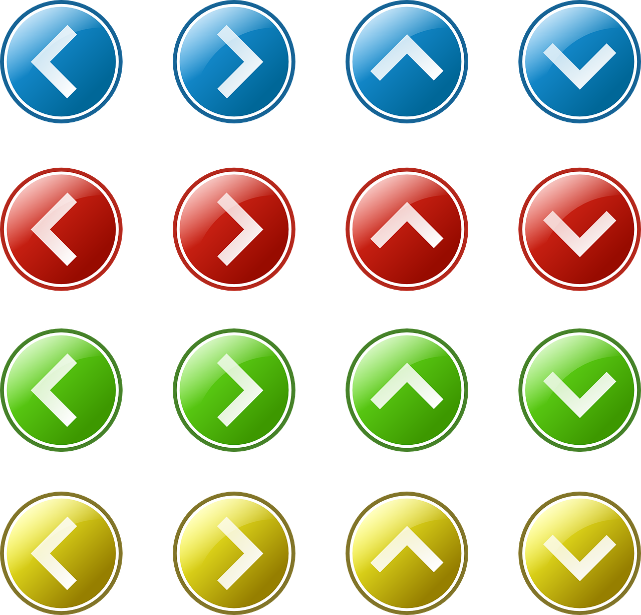 Ребус
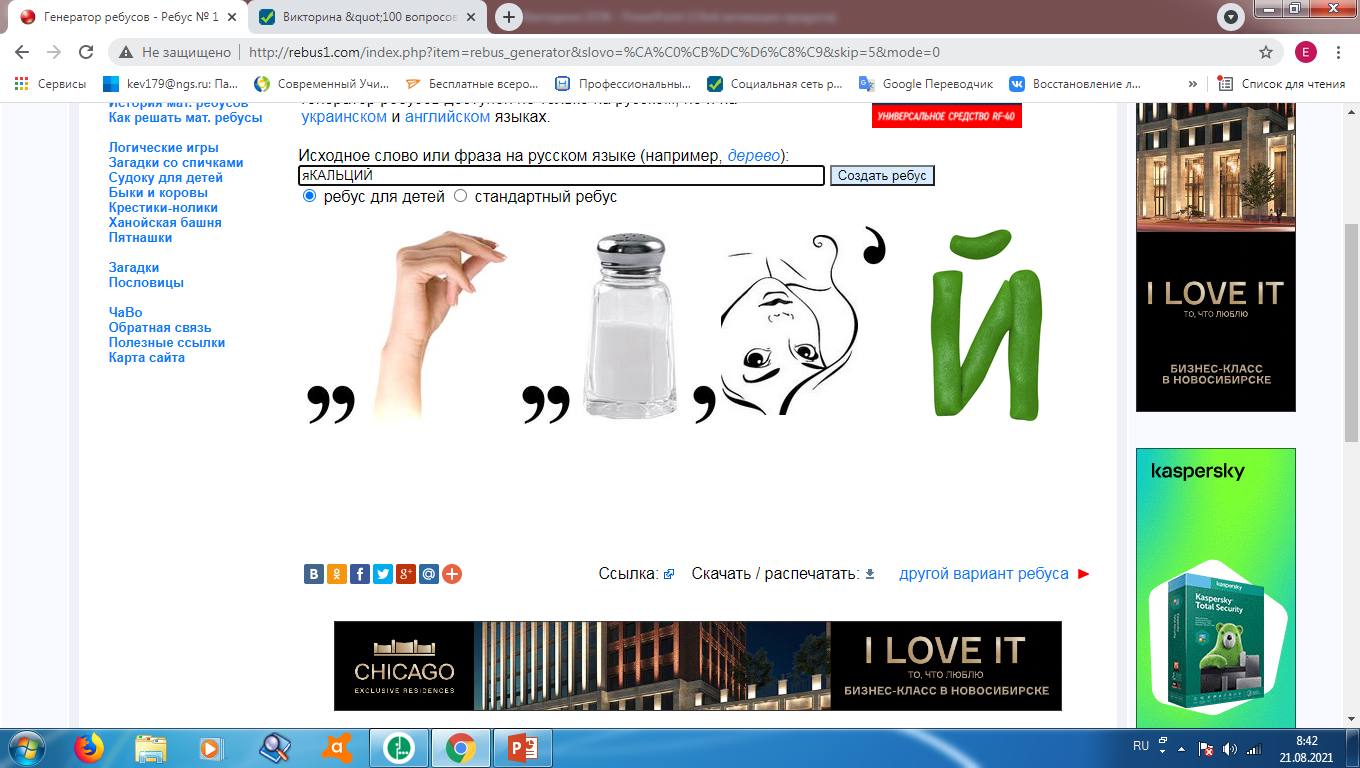 Кальций
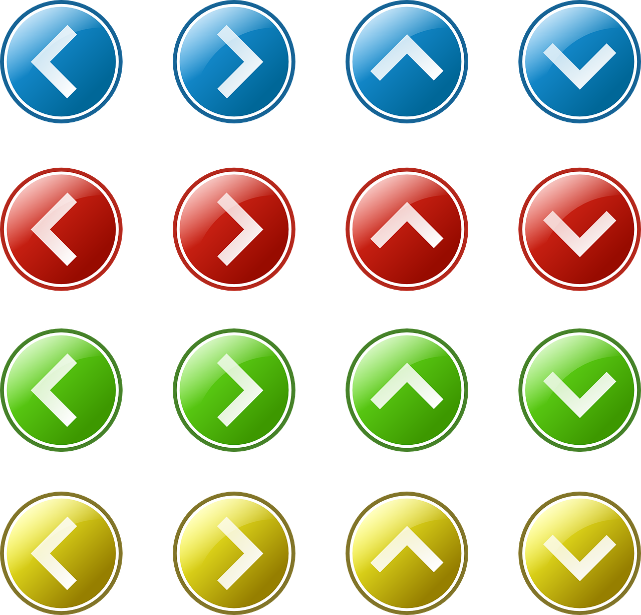 Ребус
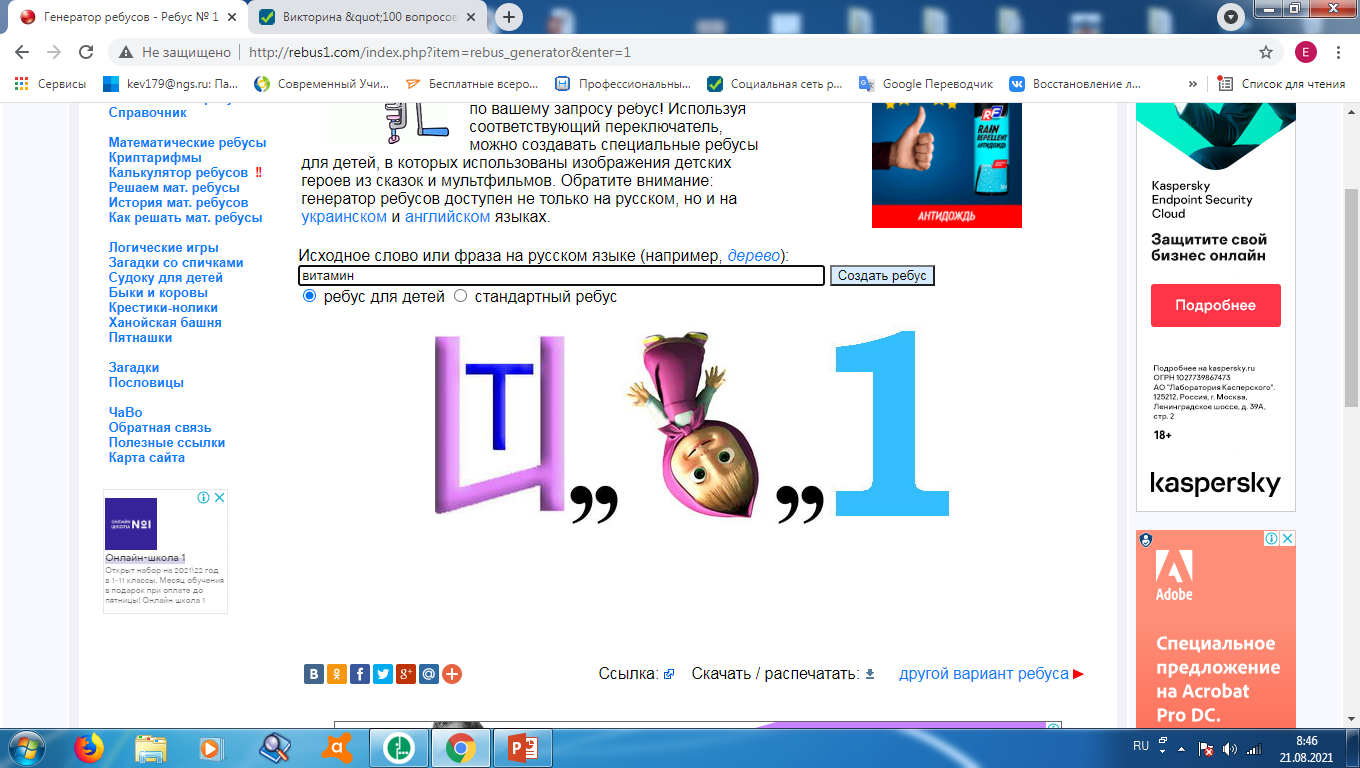 Витамин
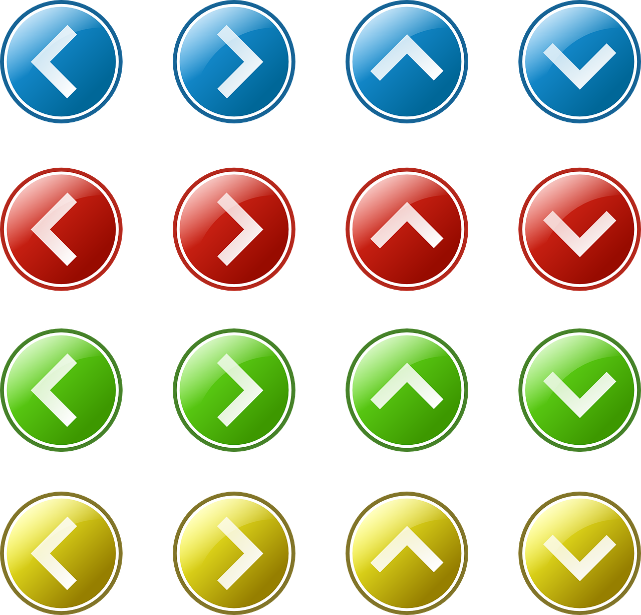 Пословицы
Кто спортом занимается, тот силы…
набирается
наши лучшие друзья
Солнце, воздух и вода - …
В здоровом теле …
здоровый дух
Ответ
Пешком ходить —…
долго жить
И смекалка нужна, и закалка …
важна
Закаляй свое тело с пользой…
для дела
Деньги потерял — ничего не потерял, время потерял многое потерял, здоровье потерял - …
всё потерял
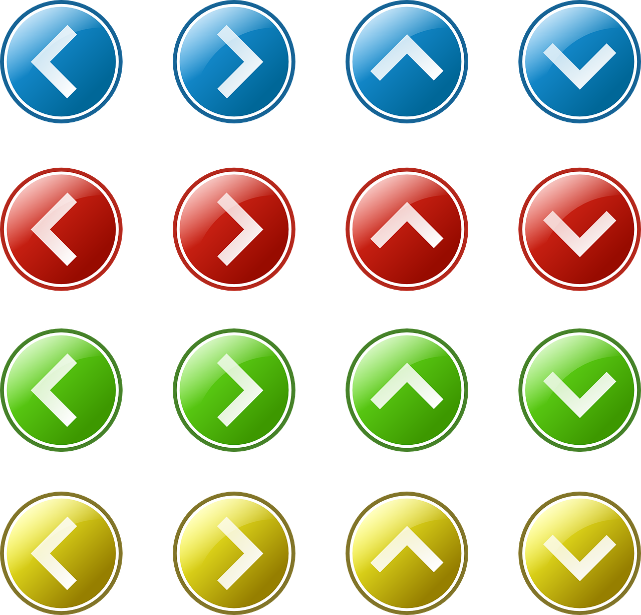 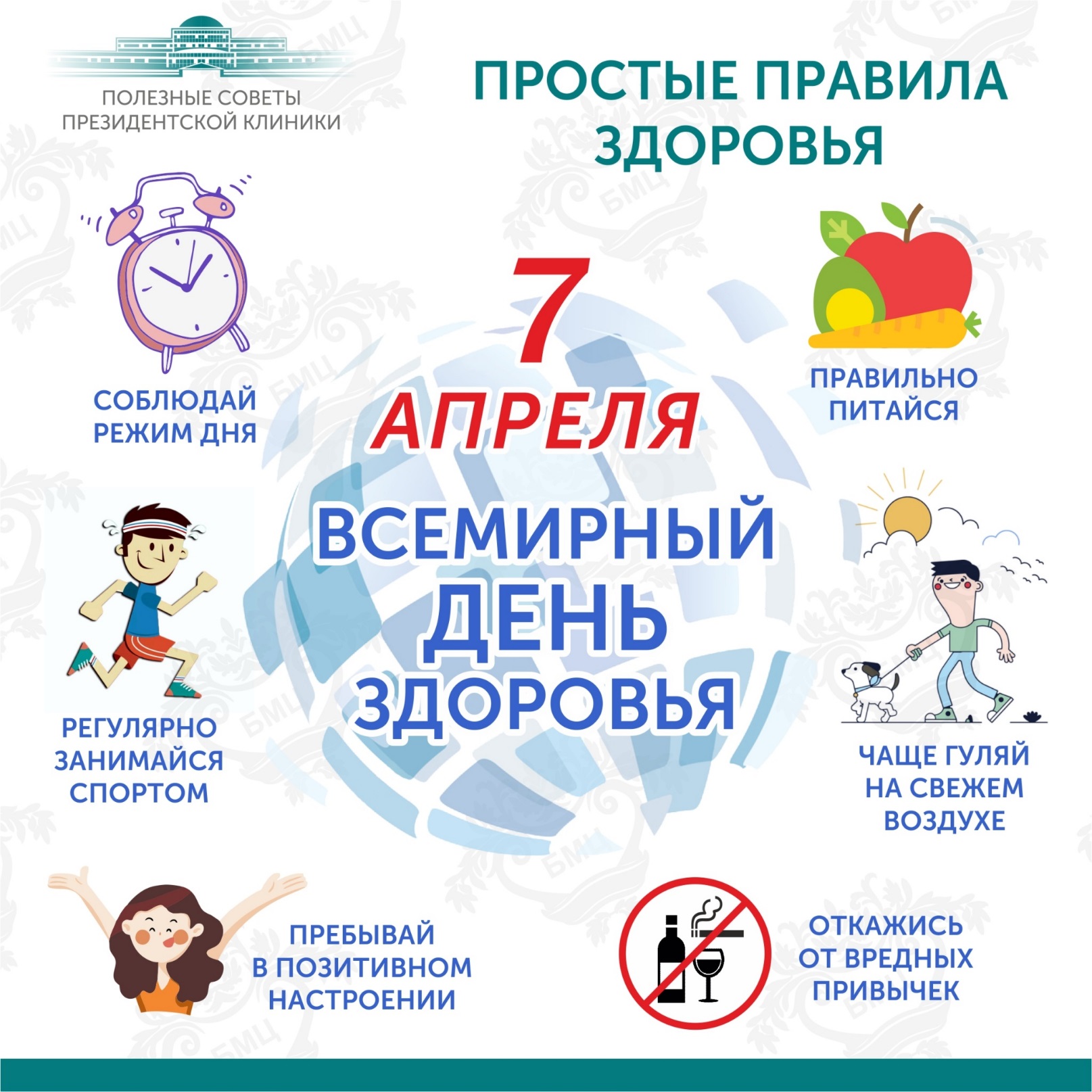 Источники информации
https://presentation-creation.ru/powerpoint-templates/sport-i-zdorove/424-zdorovyj-obraz-zhizni.htm
https://imdiv.com/quiz/view-Viktorina-po-ZOZH-dlya-nachalnyh-klassov.html
http://rebus1.com/index.php?item=rebus_generator
https://nsportal.ru/detskiy-sad/raznoe/2013/01/19/poslovitsy-i-pogovorki-o-zdorovom-obraze-zhizni
https://pogovorki-poslovicy.ru/lyudi/poslovicy-i-pogovorki-o-zdorovom-obraze-zhizni.html
http://shuchanskayacrb.ru/sv_page.php?cs=0&level=1&id_level_1=33
https://www.csgo-kazan.ru/514-obuchayushchij-seminar-25-10-18.html
https://www.pngwing.com/ru/free-png-vddea/download
https://www.pngegg.com/en/png-hpuje/download
https://www.pngegg.com/en/png-dagzb/download
https://prikolnye-kartinki.ru/interesnye/88726-Kartinka-deti-zanimayutsya-sportom.html 
https://bmcudp.kz/ru/about/news/7288
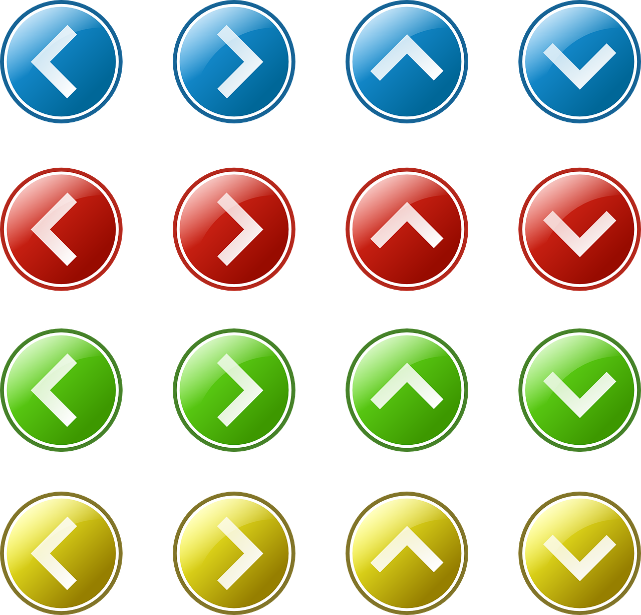